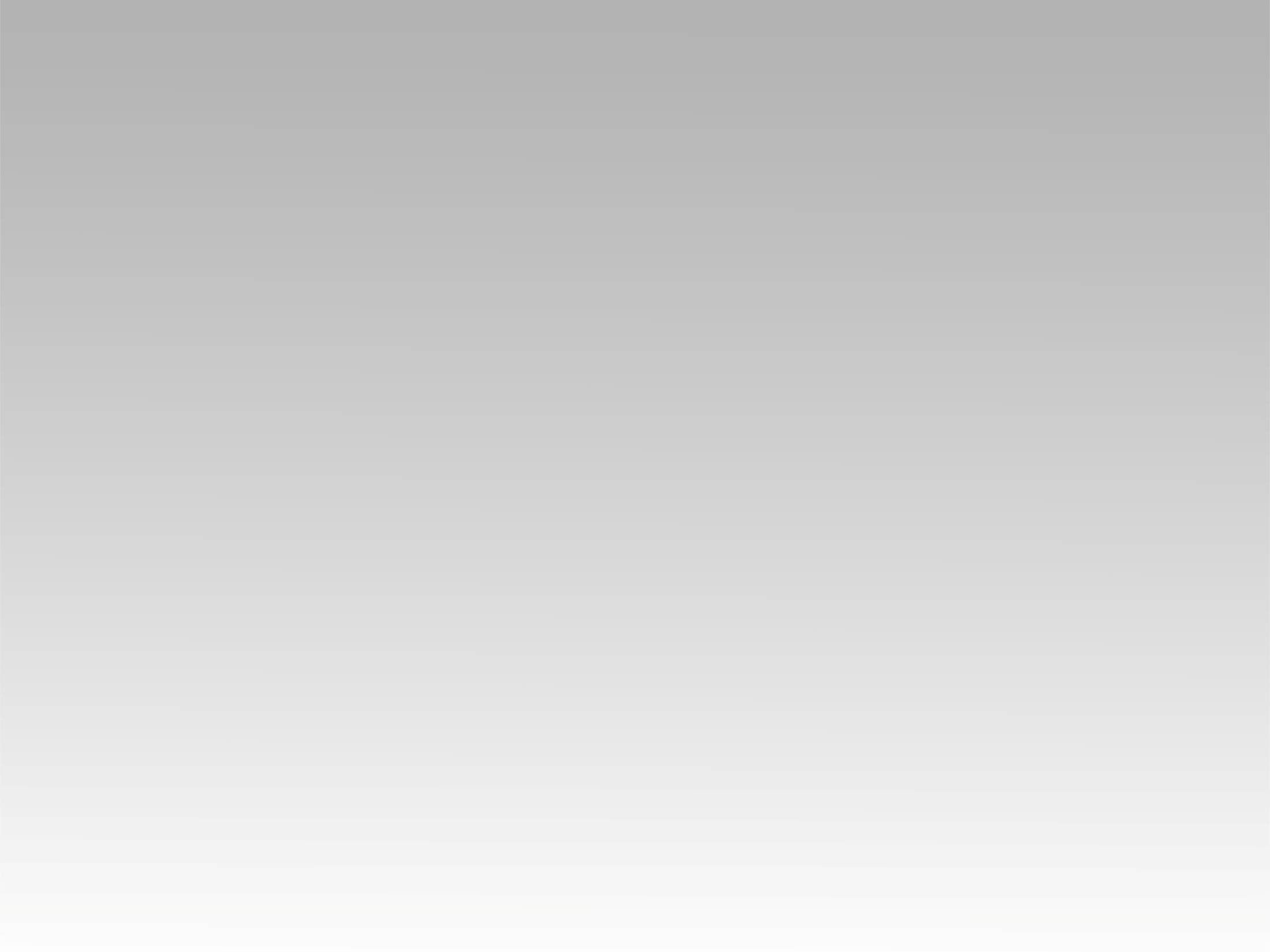 ترنمية 
سأسبح وأبارك وأرنم للرب
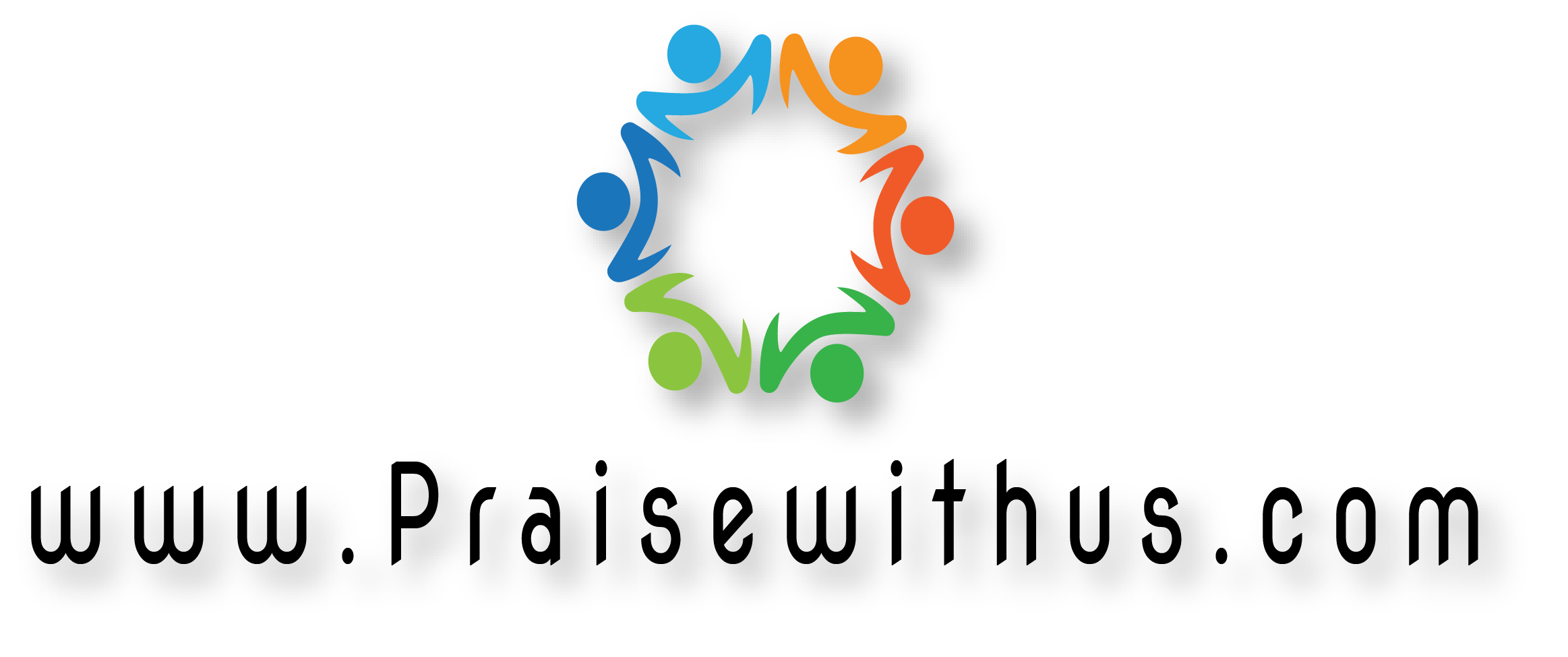 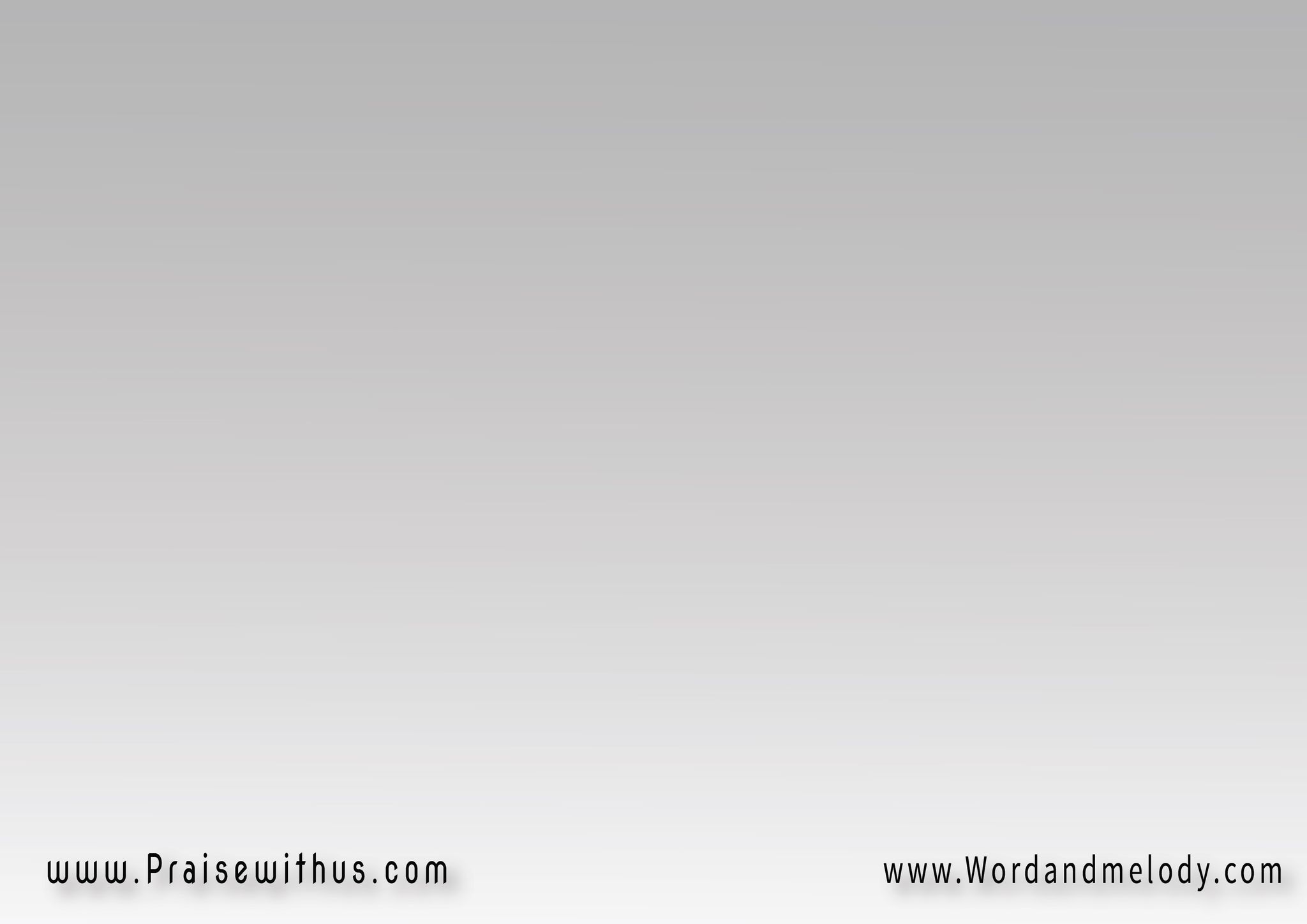 سأسبح وأبارك وأرنم للرب
فهو سيدي وهو ملجأي 
ترسي وقرن خلاصي
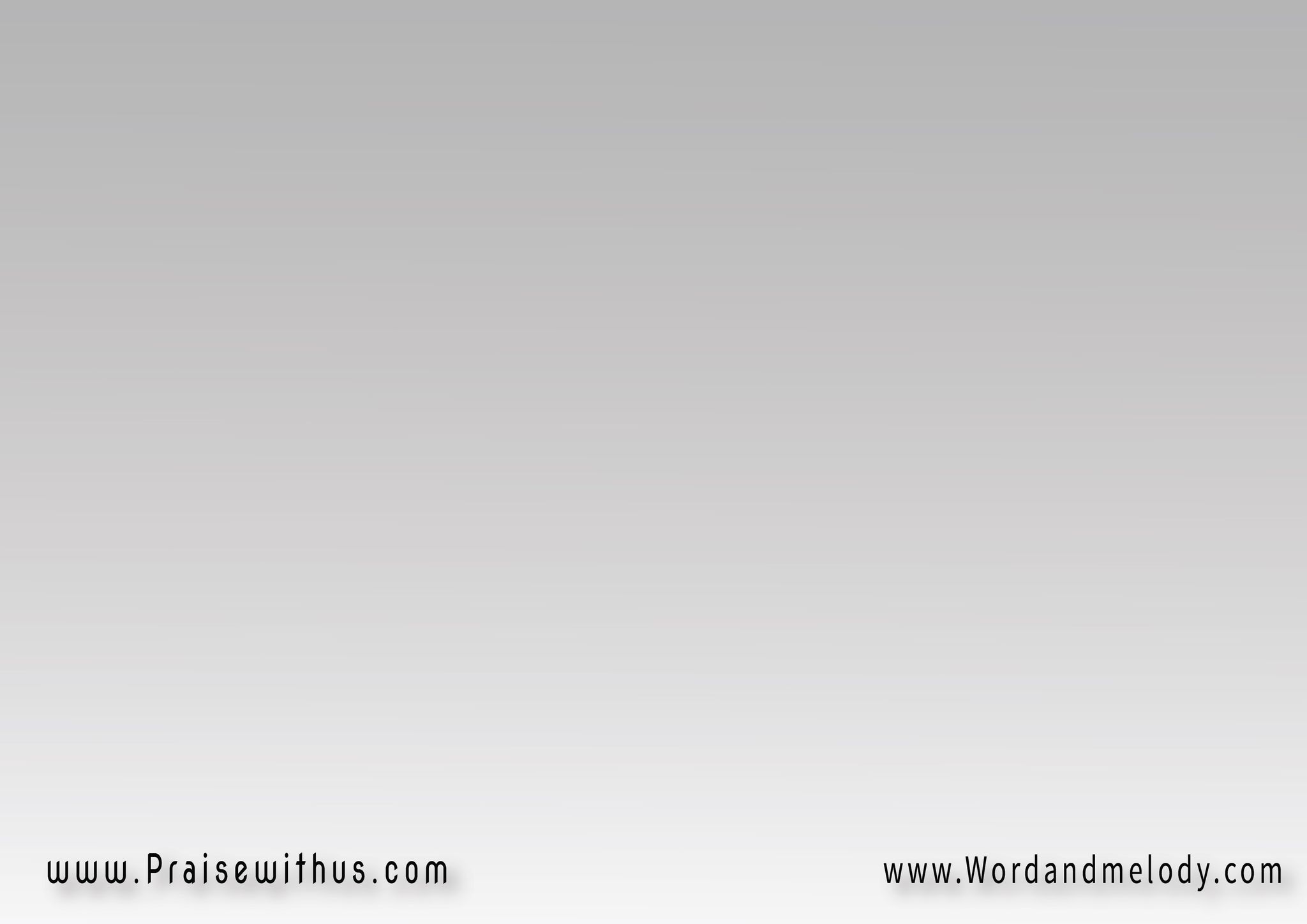 سأسبحه وأرنم للرب
هللويا هللويا هللويا 
هللويا هللويا هللويا
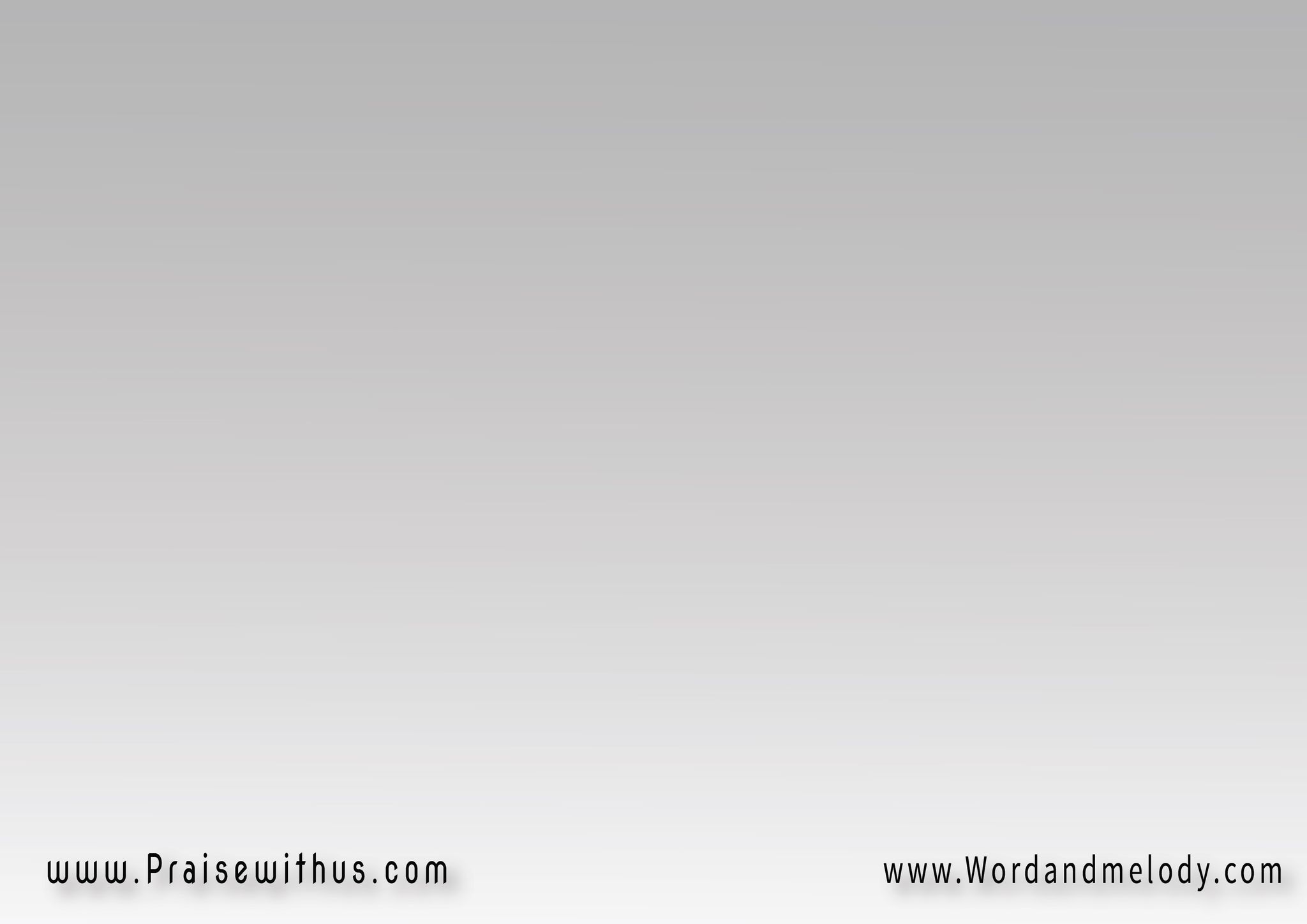 سأسبح وأبارك 
وأرنم لشخصك
أنت سيدي أنت ملجأي 
ترسي وقرن خلاصـي
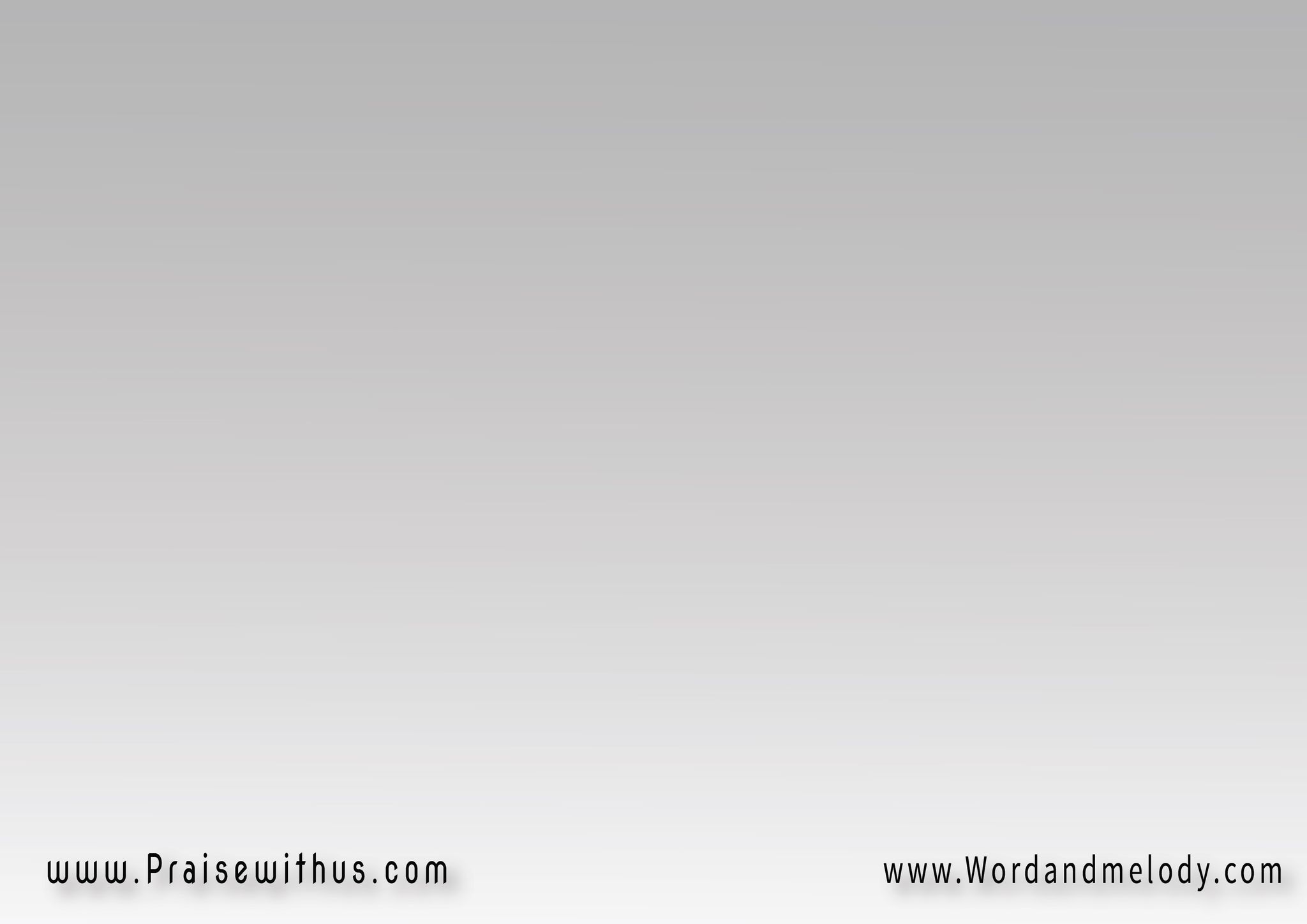 سأسبحك
 وأرنم لشخصك
هللويا هللويا هللويا 
هللويا هللويا هللويا
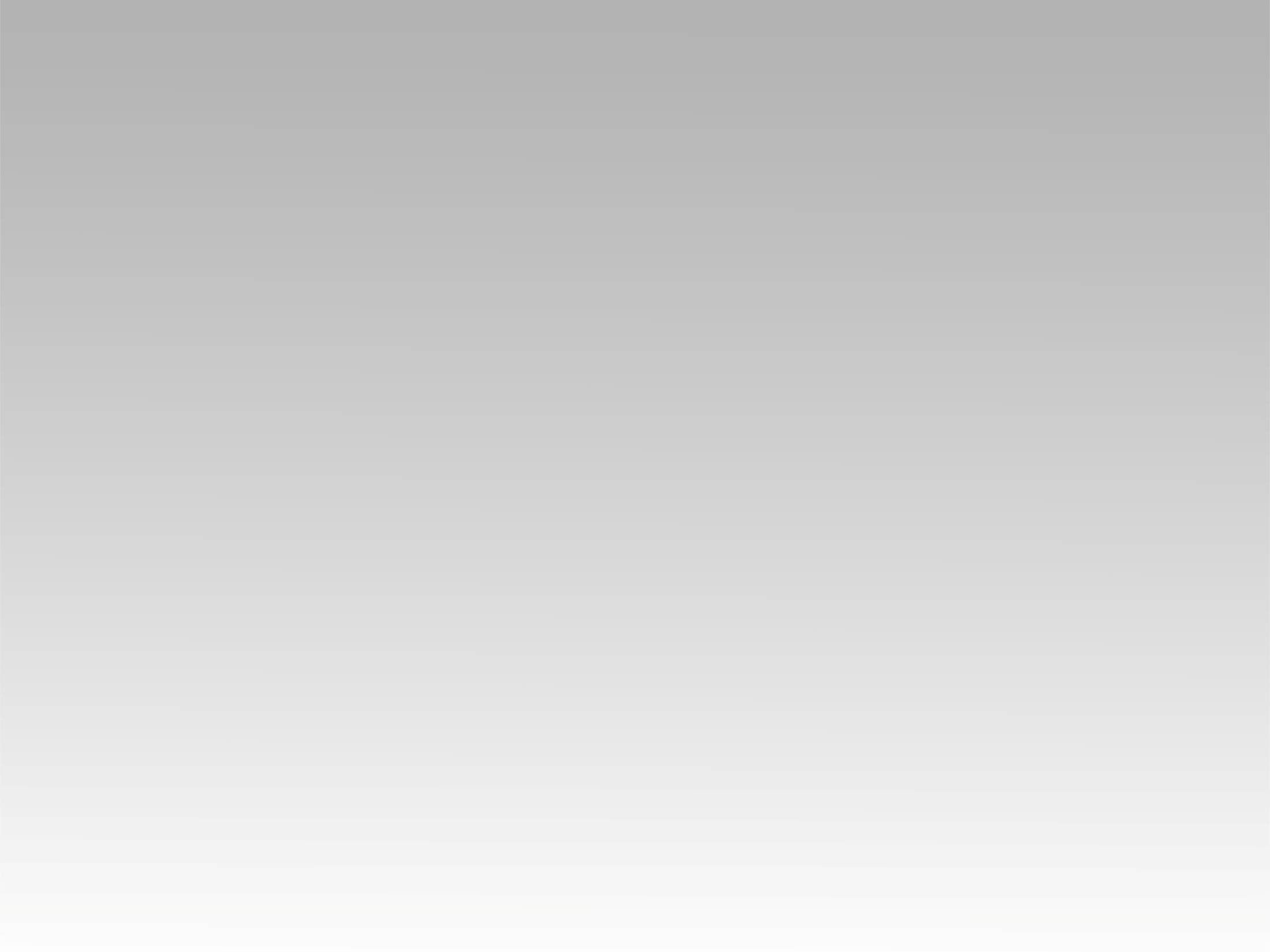 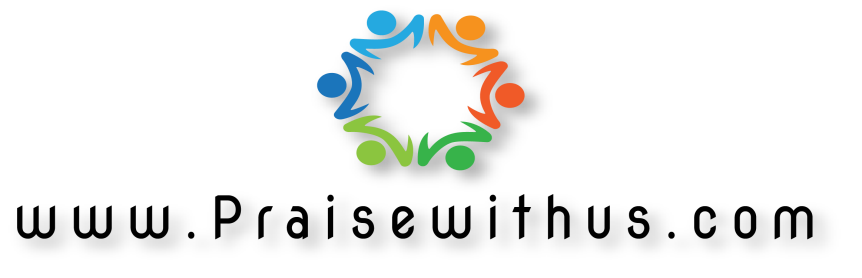